Родителям будущих первоклассников
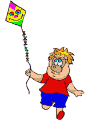 Готов ли ребенок к школеТест для родителей
Может ли ваш ребенок заниматься самостоятельно каким-либо делом, требующим сосредоточенности в течение 30 минут (например, собирать конструктор)?
Умеет ли ваш ребенок составлять рассказы по картинке не короче чем из пяти предложений?
Может ли ваш ребенок рассказать наизусть несколько стихотворений?
Может ли ваш ребенок пользоваться ножницами и клеем (например, делать аппликации)?
Умеет ли он изменять существительные по числам?
Умеет ли ваш ребенок читать по слогам или, что еще лучше, целыми словами?
Может ли он решать простые задачи на вычитание или прибавление единицы?
Может ли он обобщать понятия (например, назвать одним словом "овощи" помидоры, морковь, лук)?
Привлекает ли вашего ребенка в школе то, что он там много узнает и в ней будет интересно учиться?
Умеет ли ваш ребенок считать до 10 и обратно?
Знает ли ребенок названия диких и домашних животных?
Любит ли ваш ребенок заниматься самостоятельно - рисовать, собирать мозаику и т.д.?
Любит ли он рисовать и раскрашивать картинки?
Может ли он собрать разрезную картинку из пяти частей за одну минуту?
Верно ли, что ваш ребенок имеет твердую руку?
Хочет ли ваш ребенок идти в школу?
Верно ли, что ваш ребенок в присутствии незнакомых нисколько не стесняется?
Может ли он понимать и точно выполнять словесные инструкции?
Возможные результаты тестирования зависят от количества утвердительных ответов на вопросы теста. Если оно составляет:
15-18 баллов - можно считать, что ребенок вполне готов к тому, чтобы идти в школу. Вы не напрасно с ним занимались, а школьные трудности, если и возникнут, будут легко преодолимы;

10-14 баллов - вы на правильном пути, ребенок многому научился, а содержание вопросов, на которые вы ответили отрицанием, подскажет вам точки приложения дальнейших усилий;

9 и меньше - почитайте специальную литературу, постарайтесь уделять больше времени занятиям с ребенком и обратите особое внимание на то, чего он не умеет.
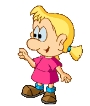 Простые правила:
Занятия с малышом должны быть обоюдно добровольными.
Их длительность не должна превышать 35 минут.
Не пытайтесь предлагать ребенку задания, если он утомлен.
Постарайтесь, чтобы занятия имели регулярный характер - "мозговой штурм" при подготовке к школе не слишком эффективен.
Тесты и упражнения для будущих первоклассников
Игра на развитие памяти. 

В эту игру можно играть с ребенком , например, во время длительных поездок. Взрослый начинает эту игру и говорит:
 "Я положил в мешок яблоки". 
Следующий игрок повторяет сказанное и добавляет что-нибудь еще: 
"Я положил в мешок яблоки и бананы". 
Третий игрок повторяет всю фразу и добавляет что-нибудь от себя. Можно просто добавлять по одному слову, а можно подбирать слова по алфавиту.
Упражнение на развитие наблюдательности. 

	Предложите ребенку игру:

 "Внимательно осмотри комнату и найди предметы, в которых есть круг, окружность". 

Ребенок называет предметы - часы, основание карандаша, выключатель, ваза, столик: Можно провести эту игру в соревновательной форме для группы детей, придумать аналогичные задания.
Игра для тренировки мышления и сообразительности "Как это можно использовать?" 

Предложите ребенку игру - найти как можно больше вариантов использования какого либо предмета. 
Например, Вы называете слово "карандаш", а ребенок придумывает, как его можно использовать - писать, рисовать, использовать как палочку, указку, градусник для куклы, удочку и т.д.
Упражнение на развитие произвольного внимания.

	Ребенку дают лист бумаги, цветные карандаши и просят нарисовать в ряд 10 треугольников. Когда эта работа будет завершена, ребенка предупреждают о необходимости быть внимательным, так как инструкция произносится только один раз.

 "Будь внимательным, заштрихуй красным карандашом третий, седьмой и девятый треугольники" 

Если ребенок переспрашивает, ответить - пусть делает так, как понял. Если ребенок справился с первым заданием, можно продолжить работу, постепенно усложняя задания.
Источник: "Дошкольное образование" - великолепный сайт с большим количеством полезных материалов для родителей и воспитателей!